«Маған айтсаң, мен ұмытып қаламын,
                                 Маған көрсетсең, мен есімде сақтаймын. аламын.
                                    Маған осыны істеуге мүмкіндік берсең , 
                             сонда бұл мәңгілік менікі болып қалады !»
 
                                                                                                             Конфуций
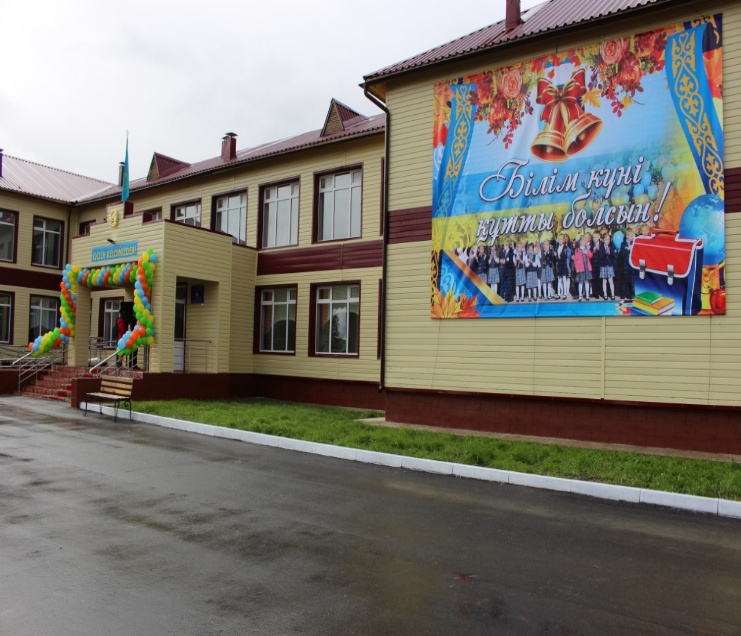 Аудандық семинар / Районный семинар 

Тақырыбы: «Ұрпақ тәрбиесі-ұлттың болашағы" 

іс-тәжірибемен бөлісу семинары.
    
Тема: "Воспитание поколений - будущее нации«

семинар - практикум.
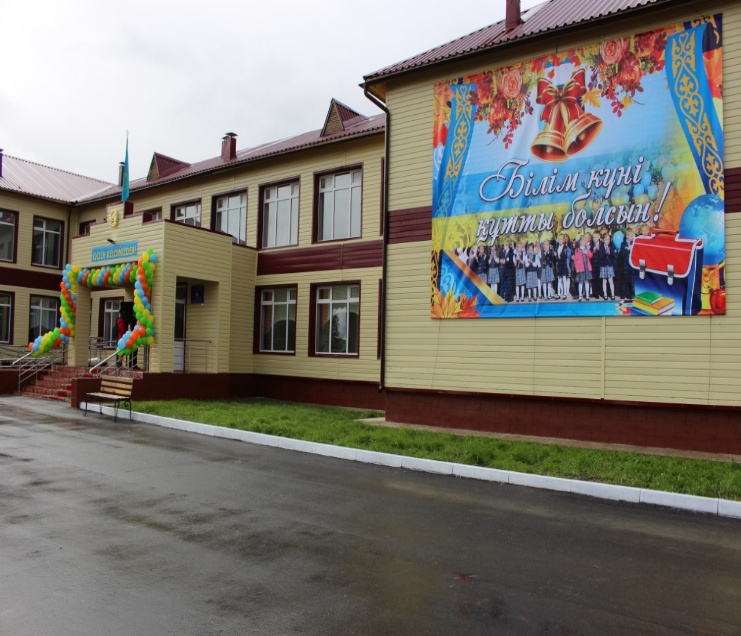 Мақсаты: 
Біртұтас ұлттың бәсекеге қабілетті, сындарлы,
 күшті, шығармашыл, 
патриот және белсенді тұлғасын қалыптастыру.
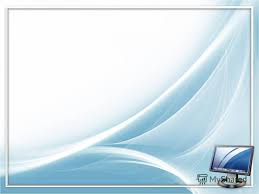 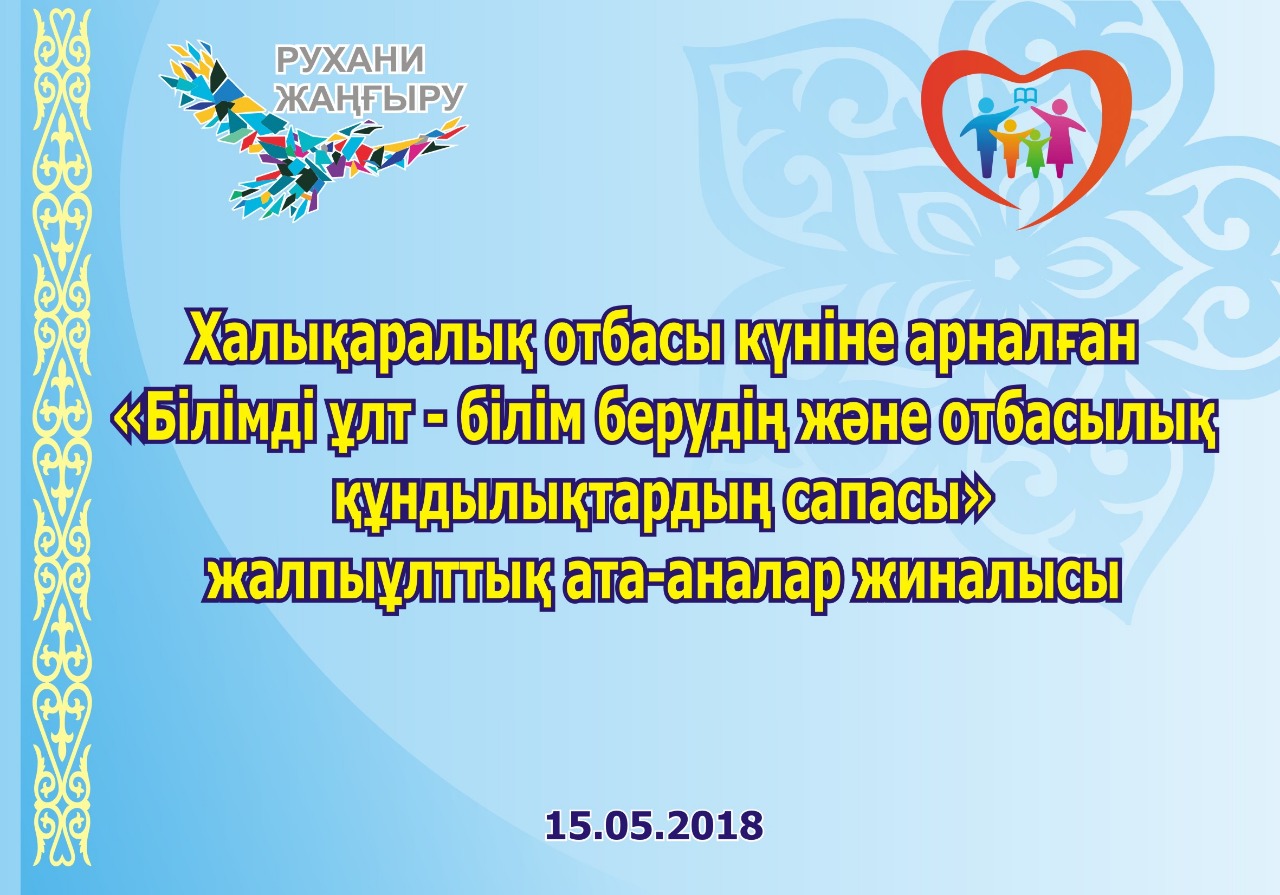 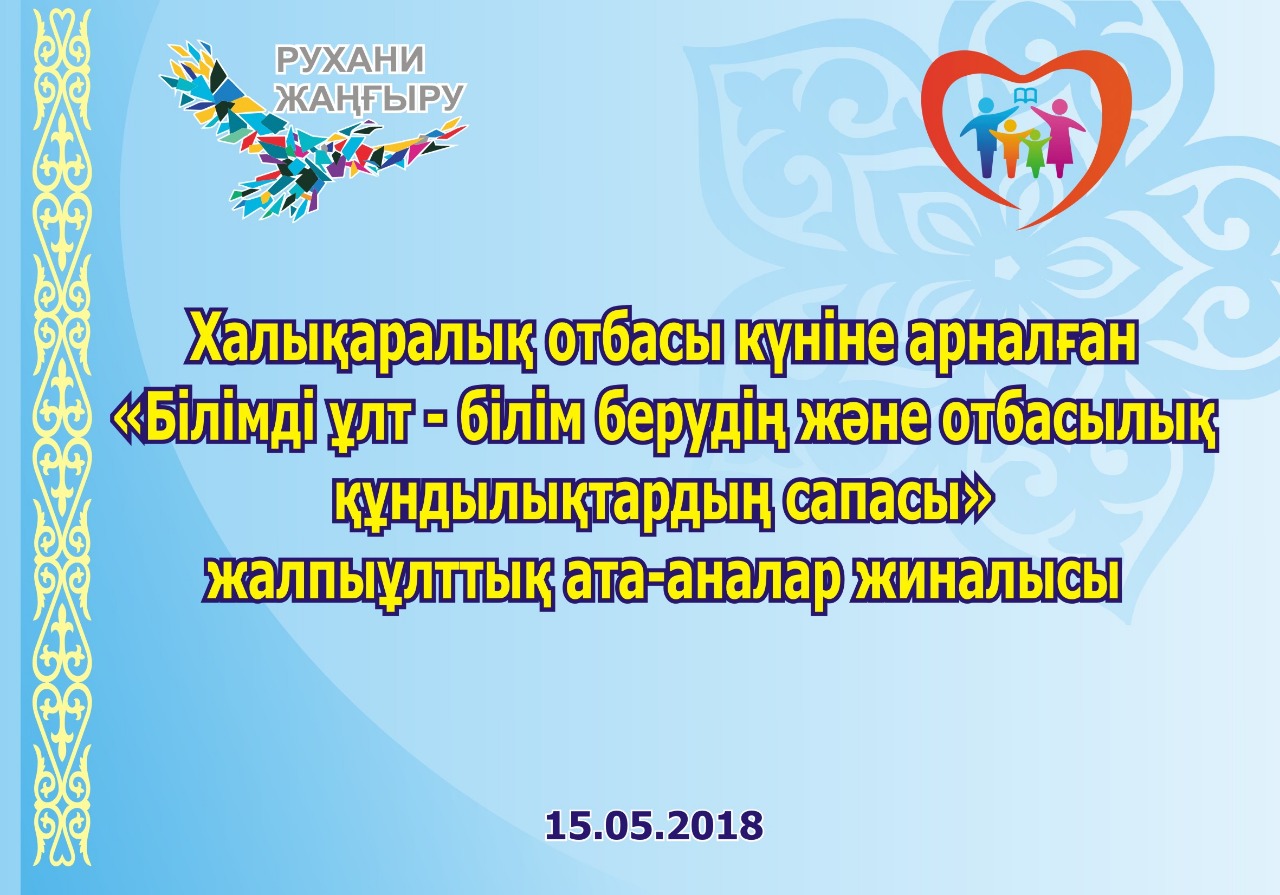 «Отбасы –адамзат қоғамының 
ең шағын бейнесі»
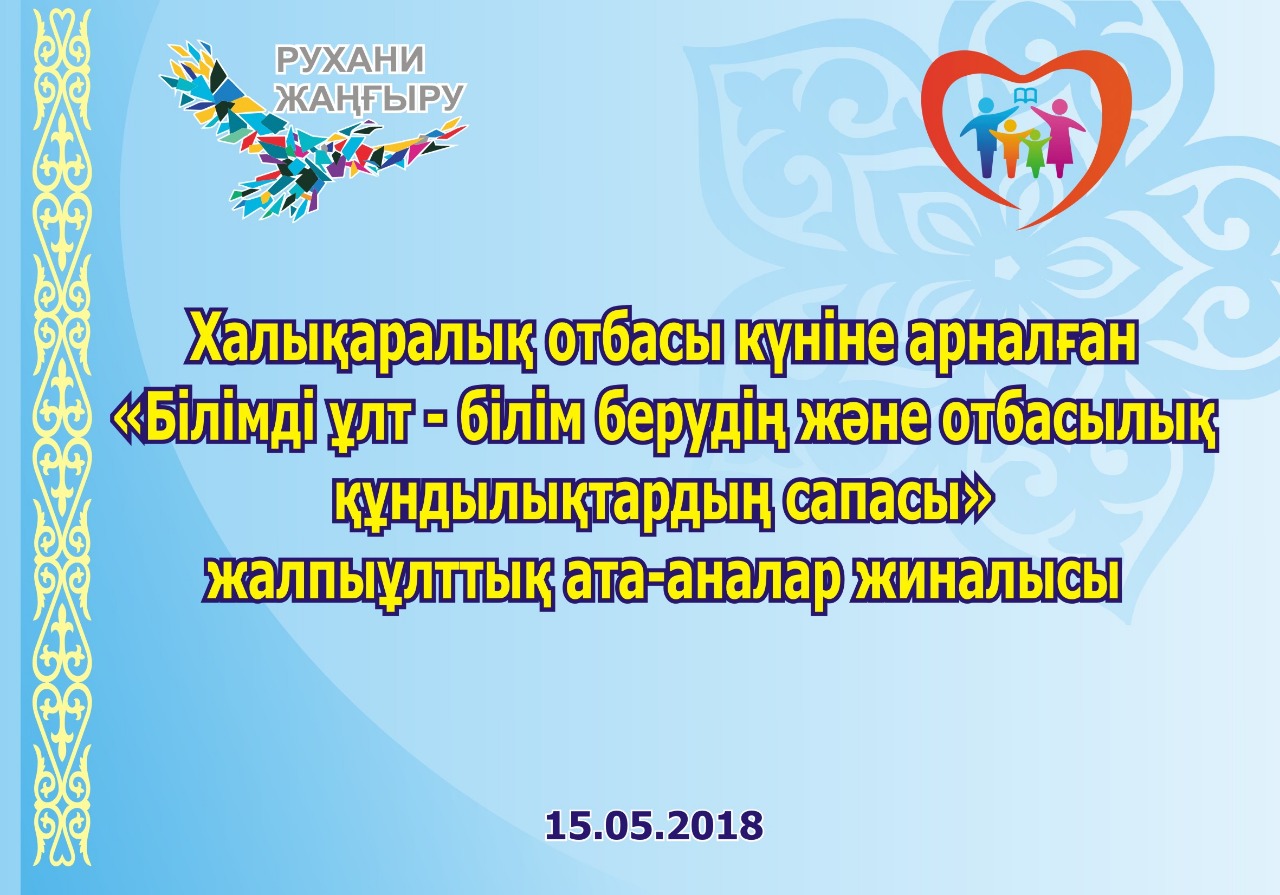 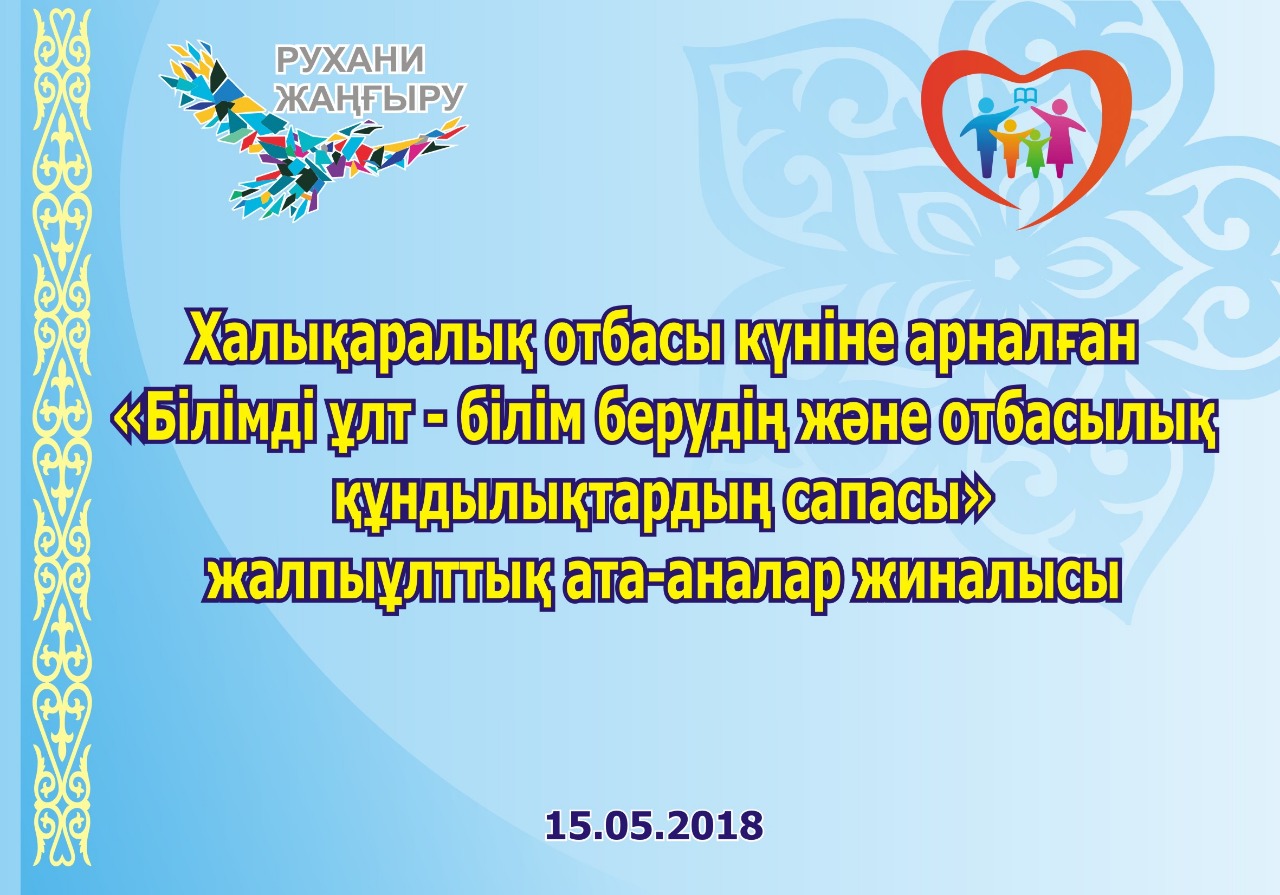 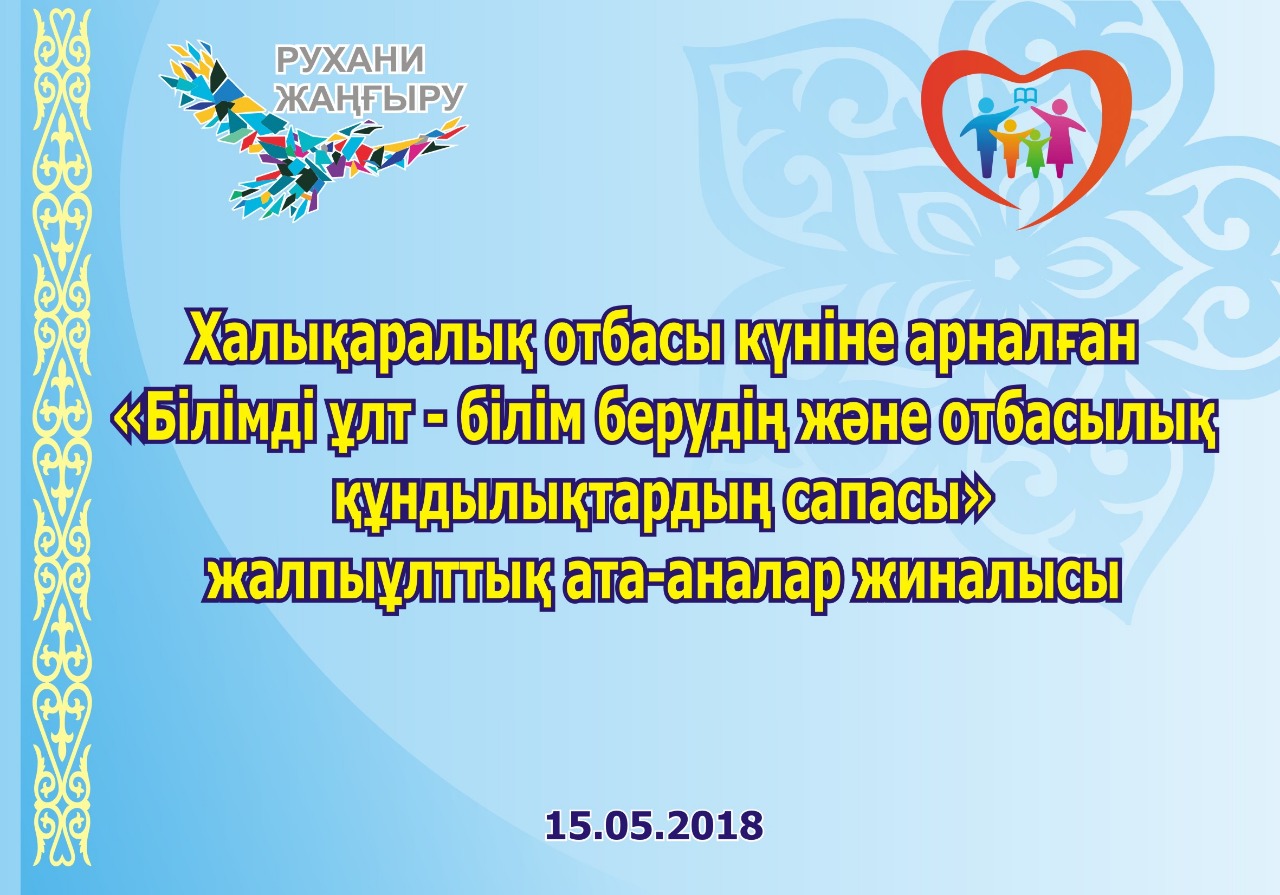 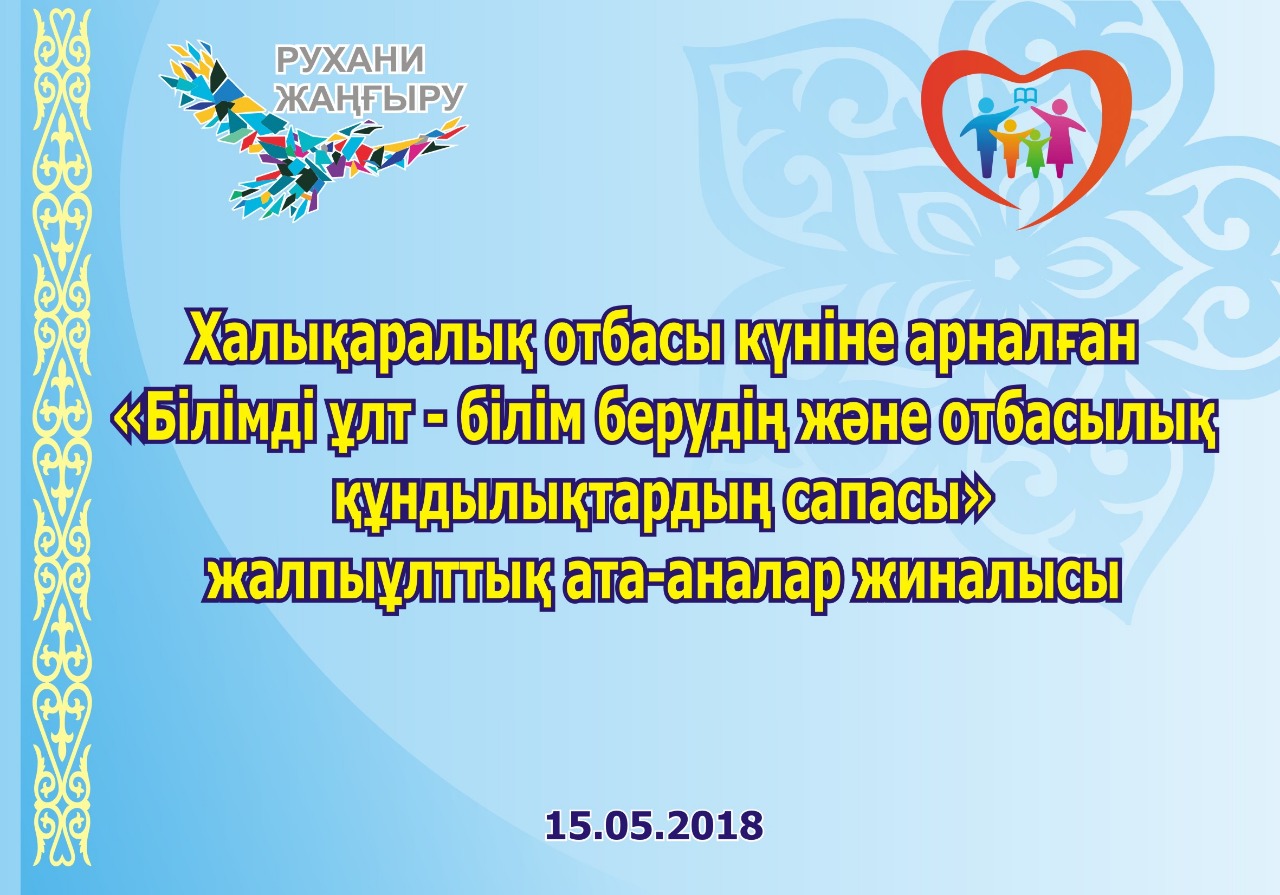 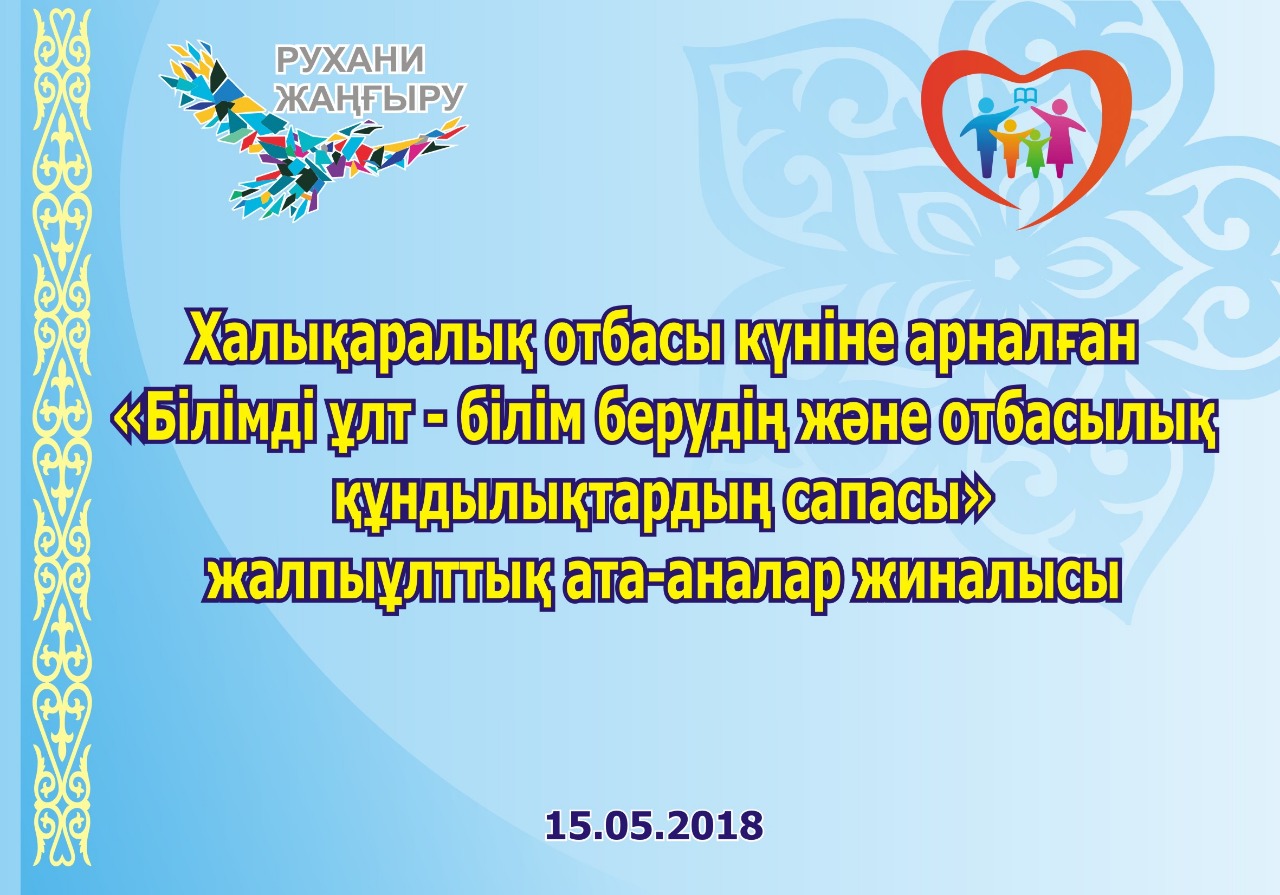 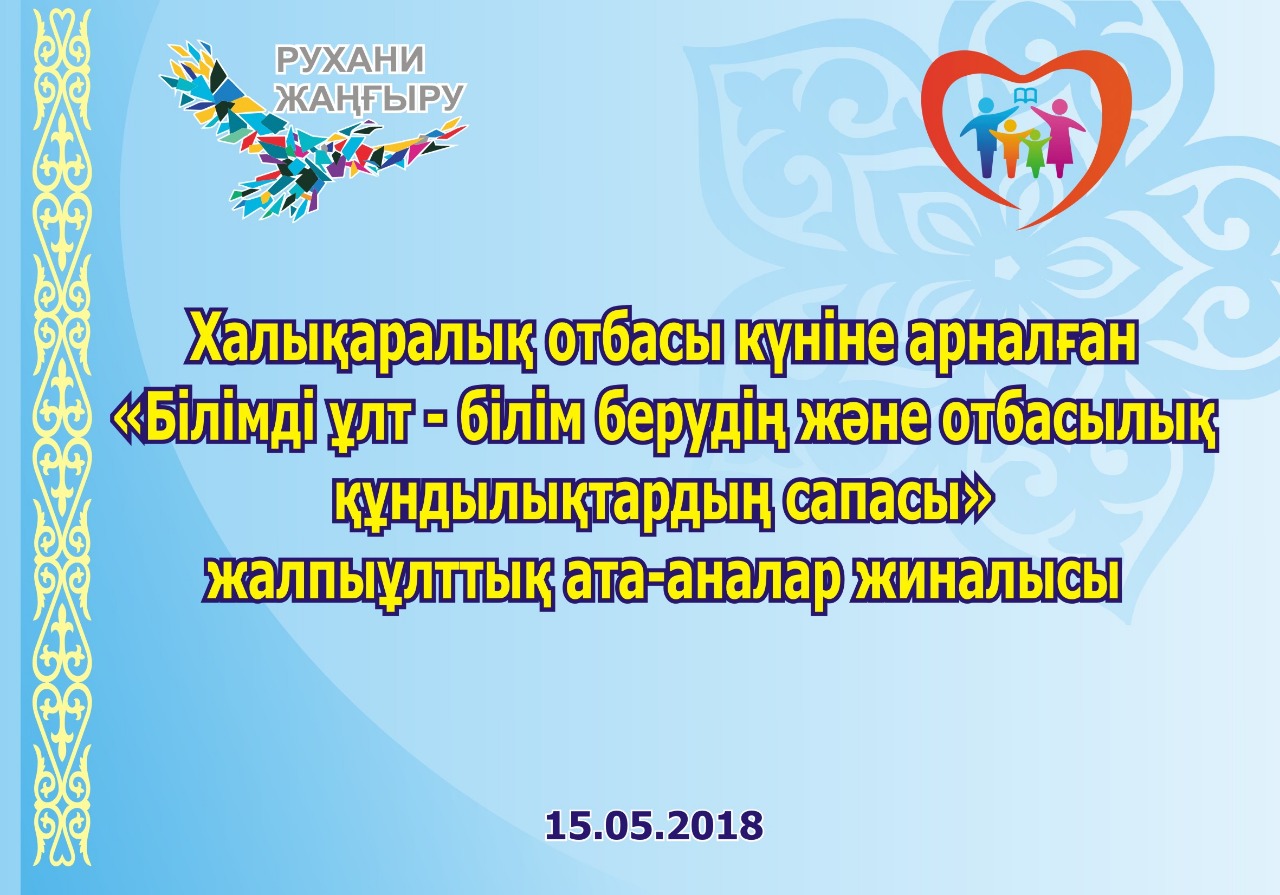 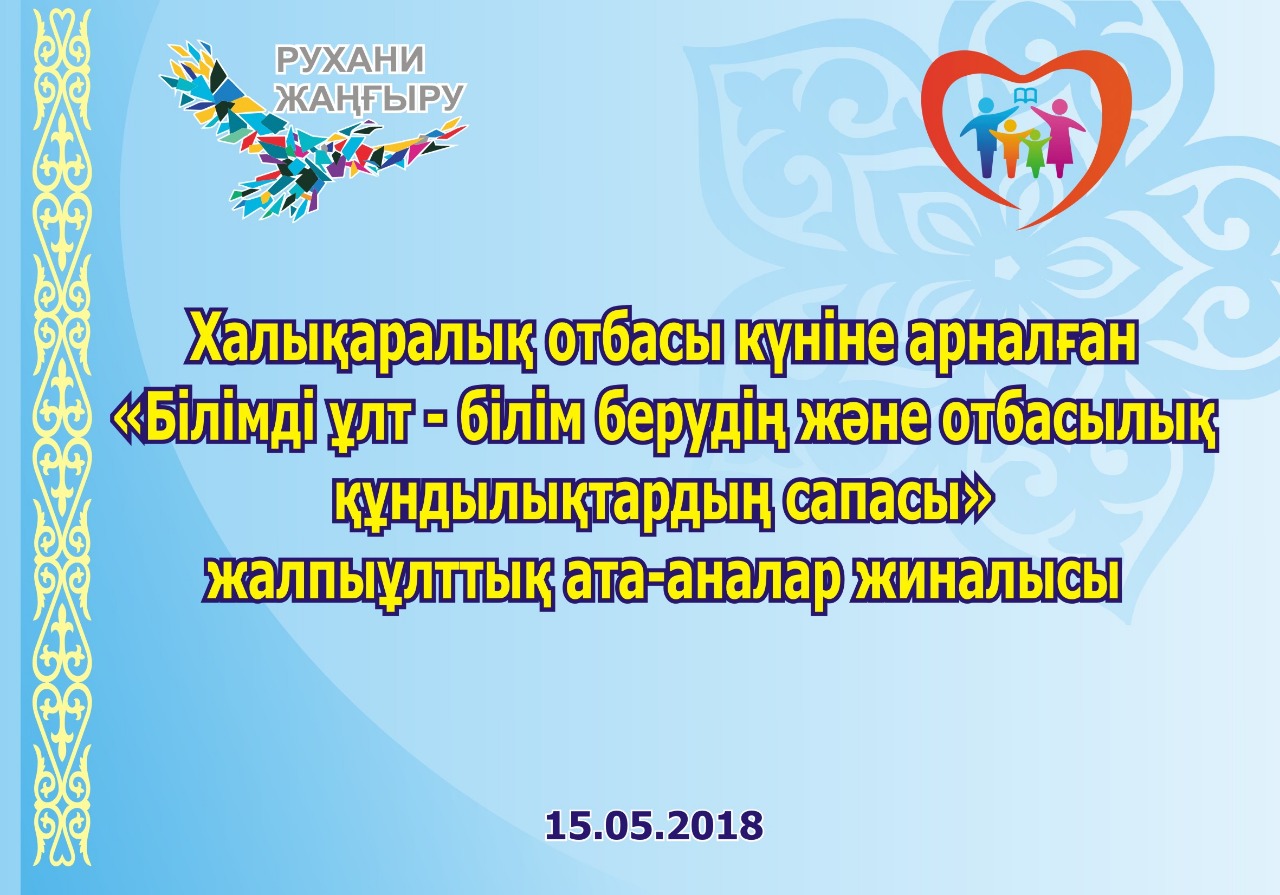 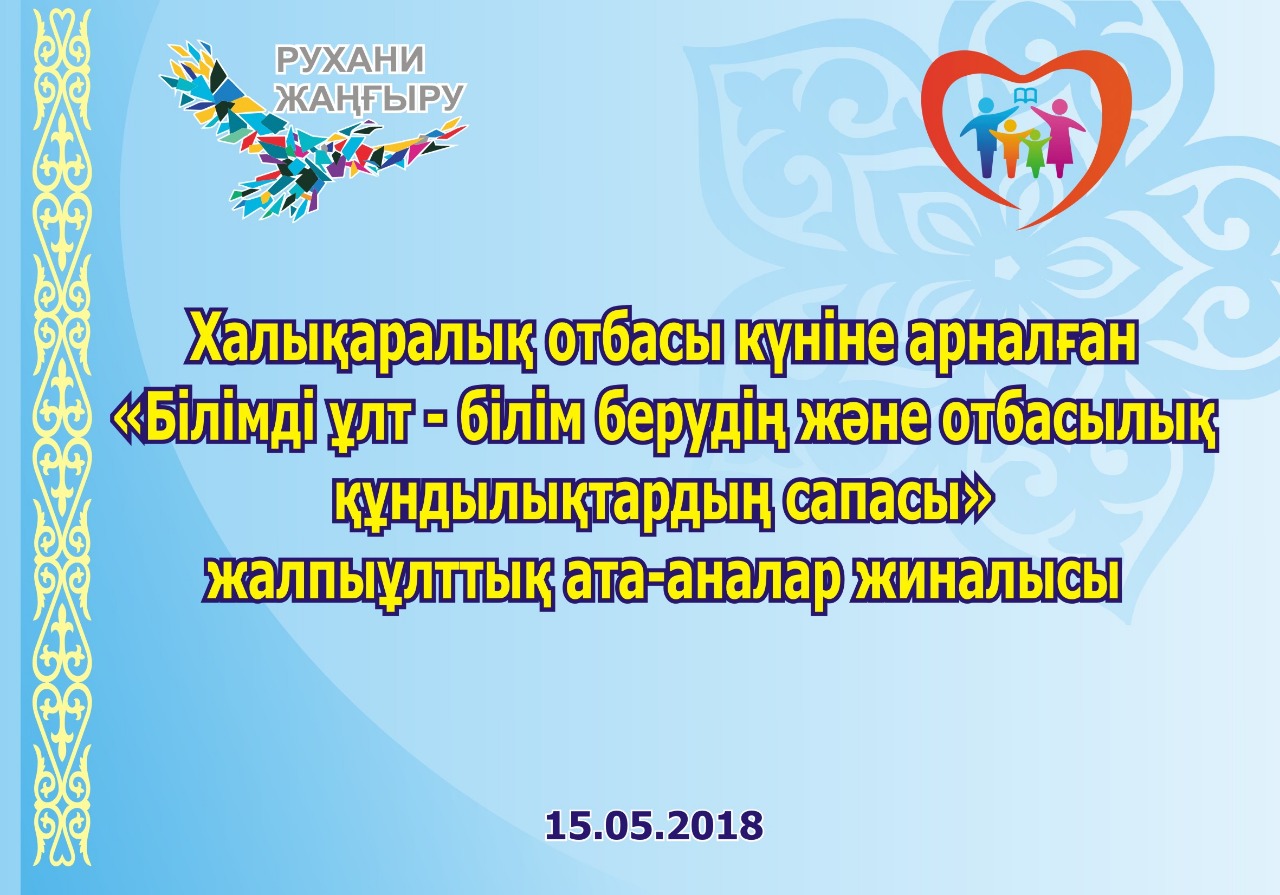 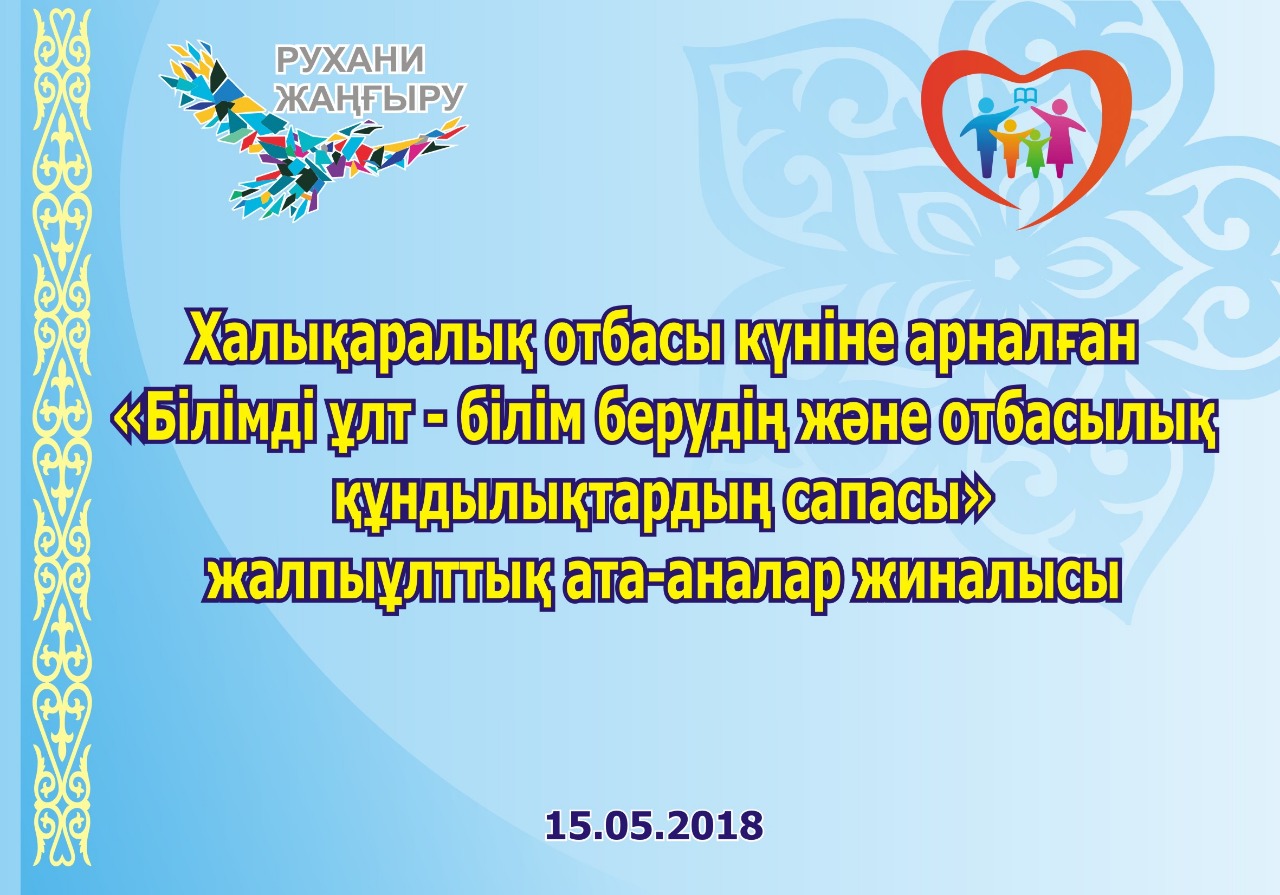 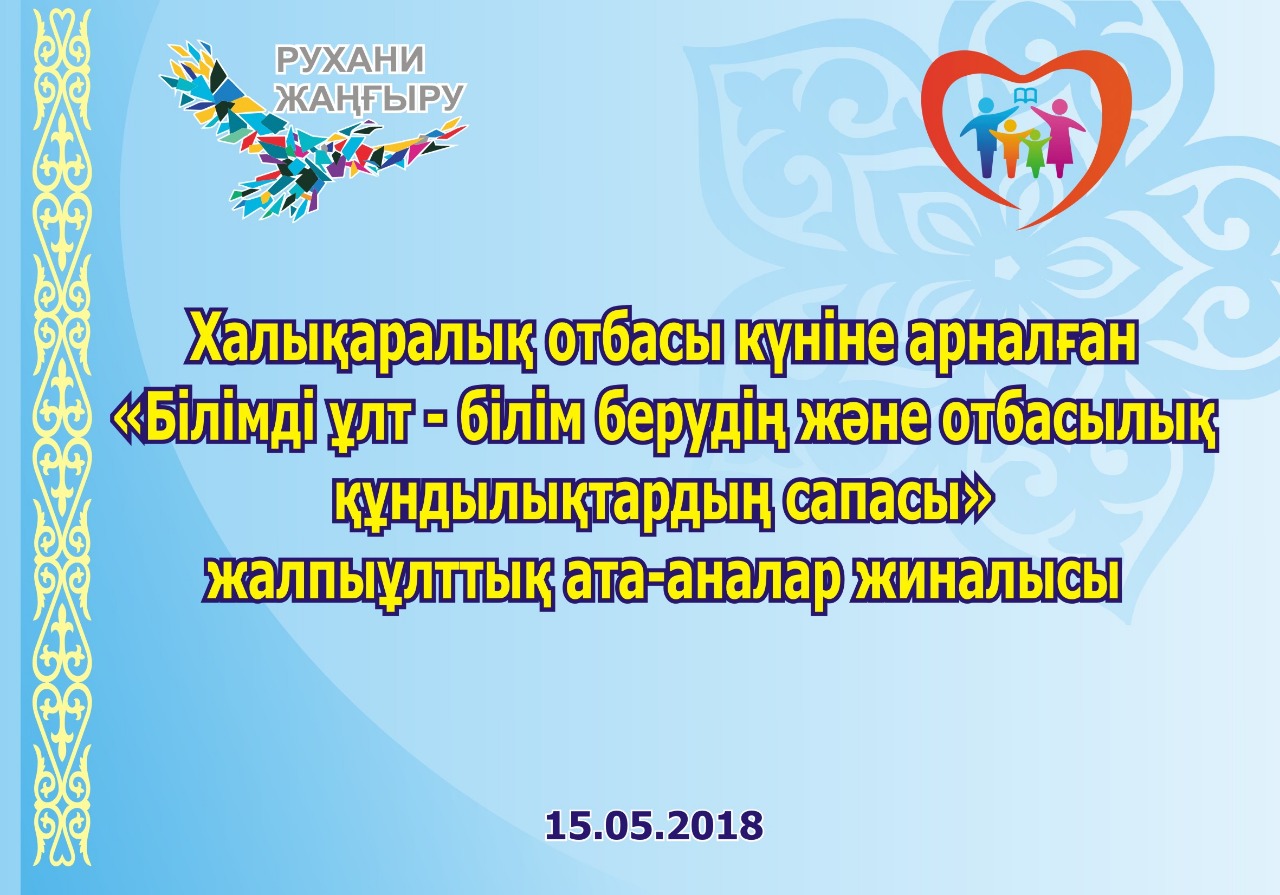 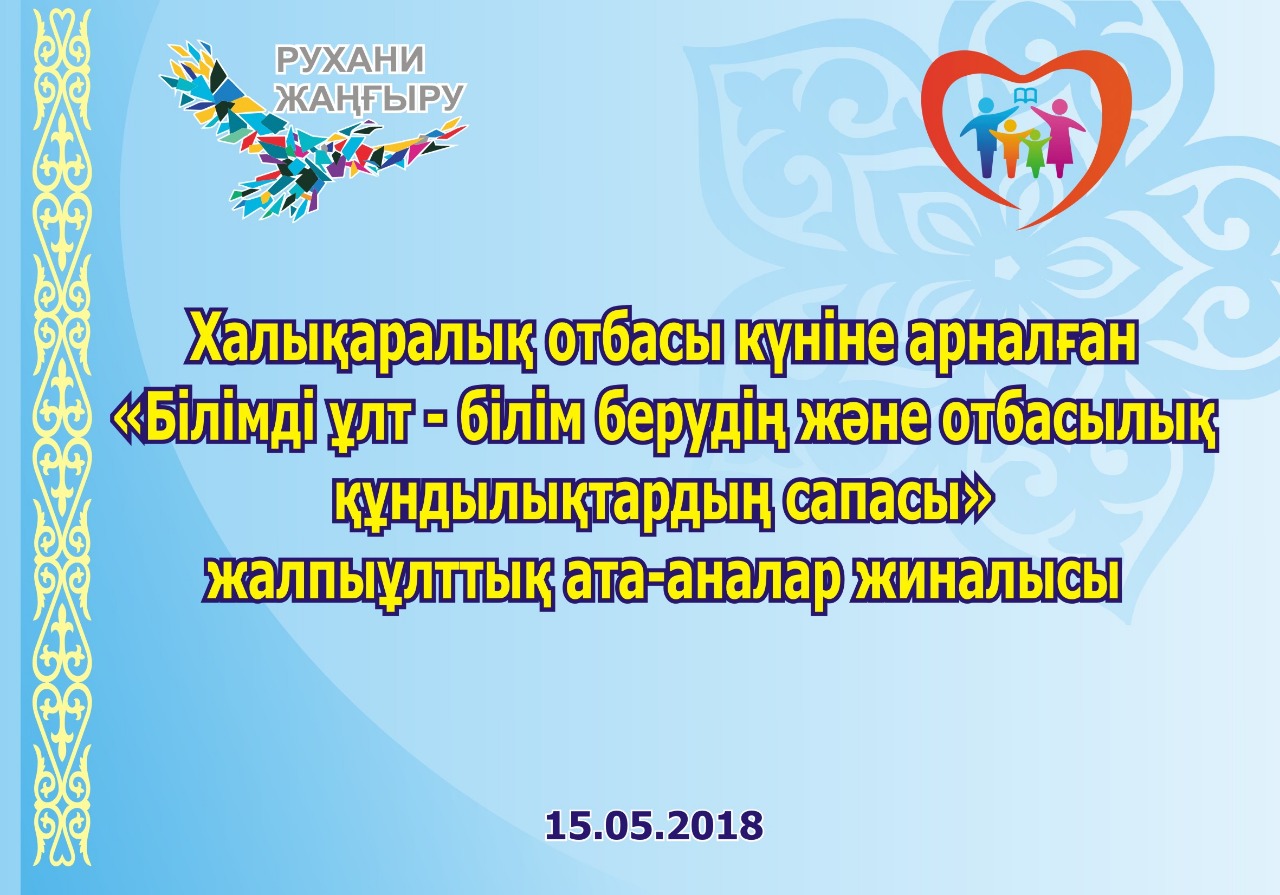